Exploring how the development of creativity skills, a quality indicator in HGIOS4, can challenge prejudice across all sectors and ages, and hear how creative approaches might inform your work in this area.
Challenging Prejudice Based Bullying through Creative Change
Stephen Bullock, Development Officer, Creativity
Education Scotland
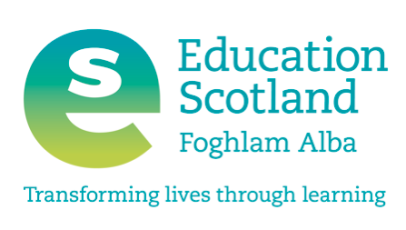 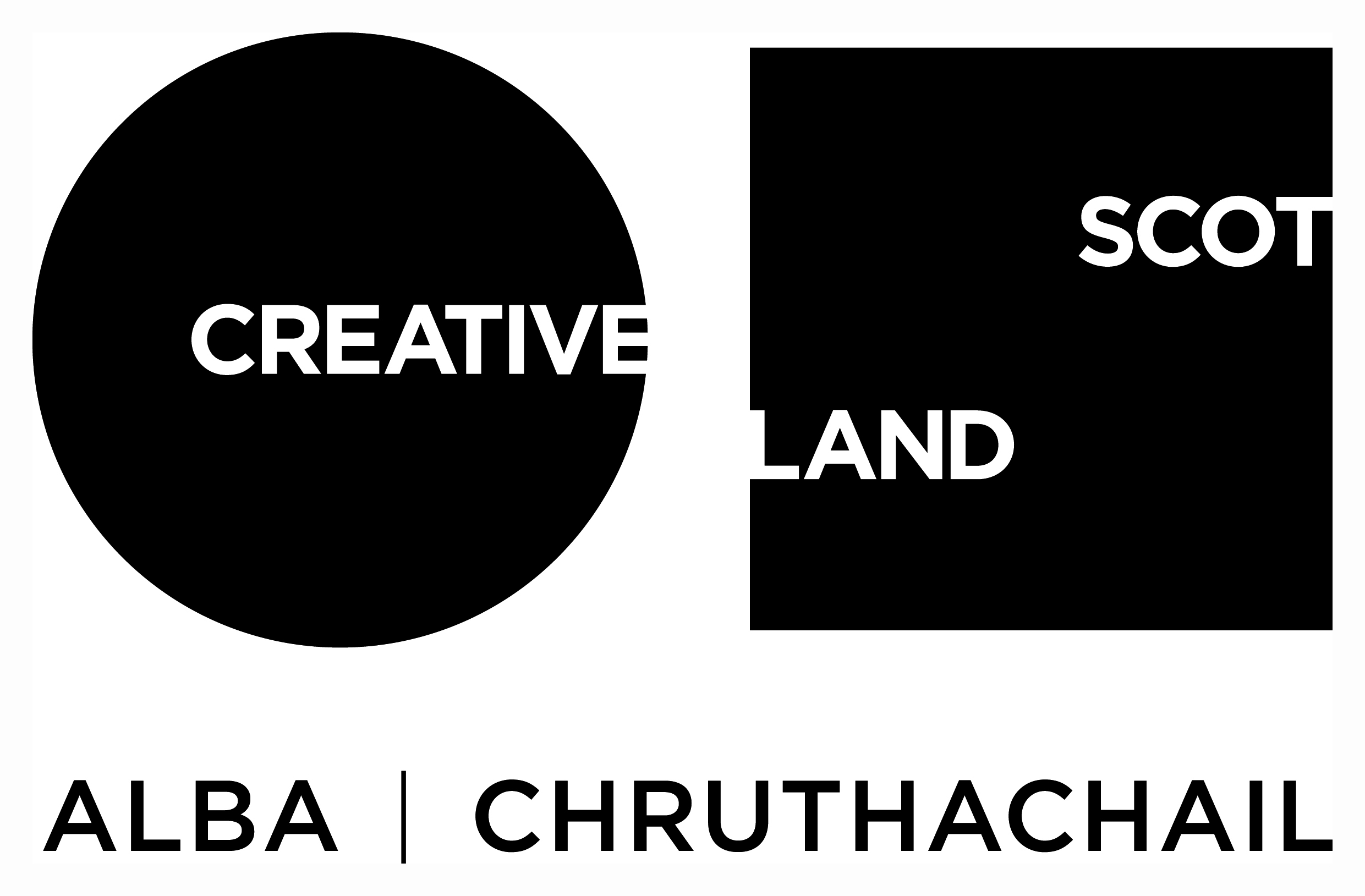 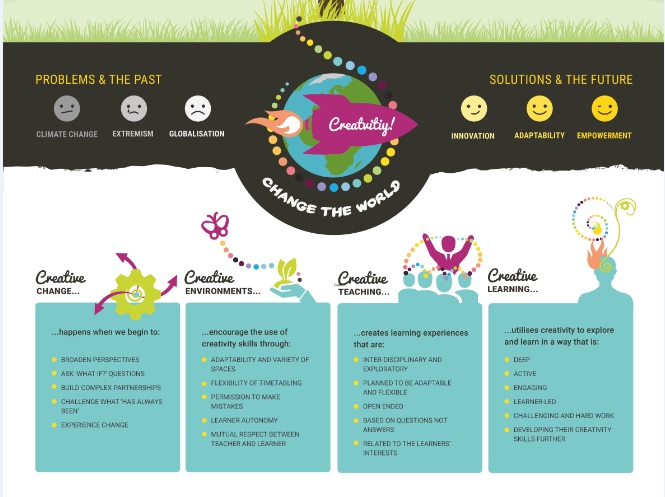 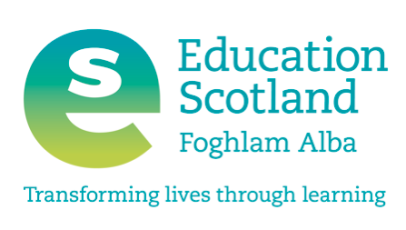 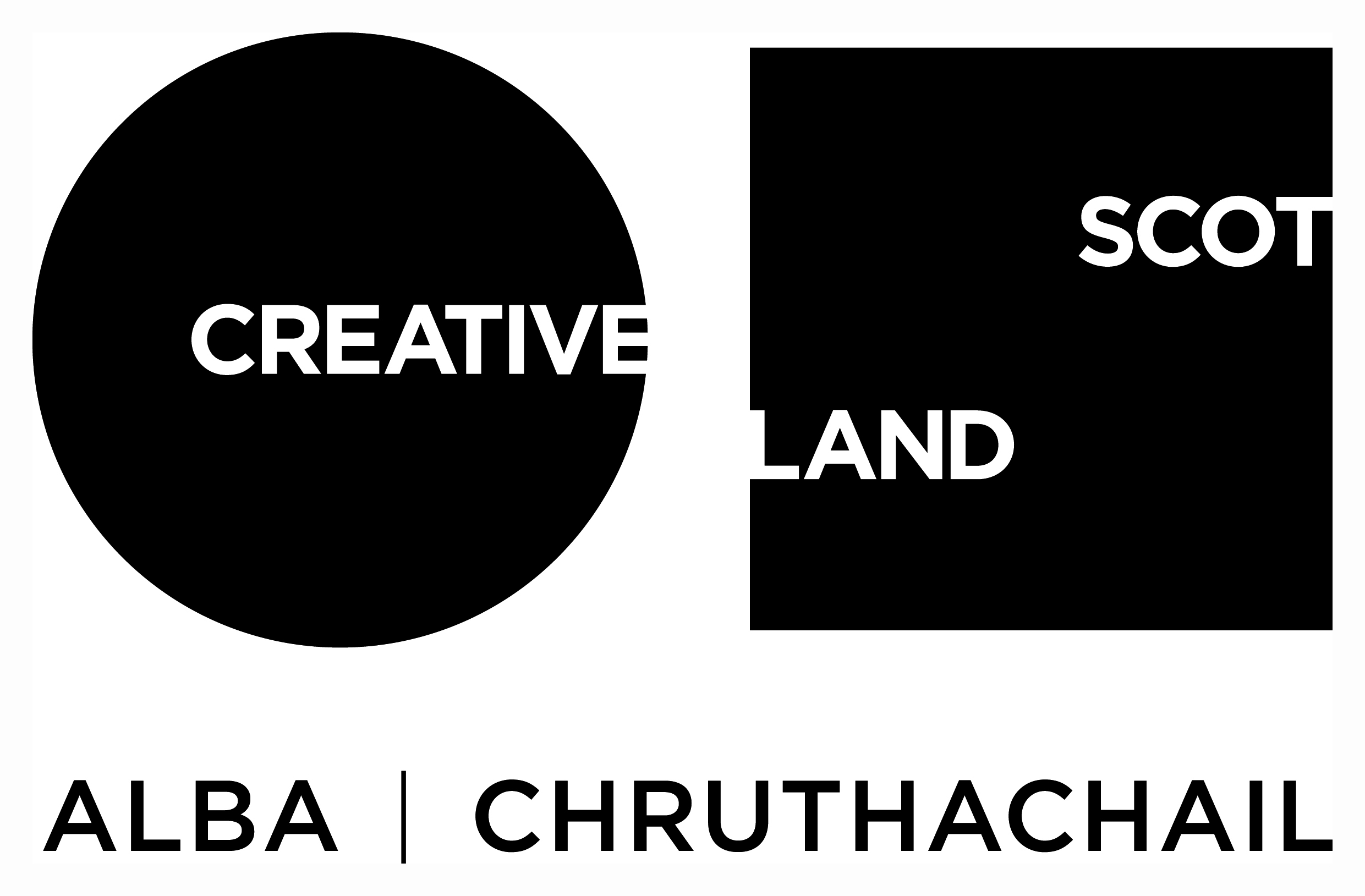 3 Key messages
Developing creativity skills can undermine prejudice at a fundamental level
 
Developing creativity skills is a responsibility for all and identified by inspectors

By using creative approaches the solutions to prejudice based bullying can be unexpected
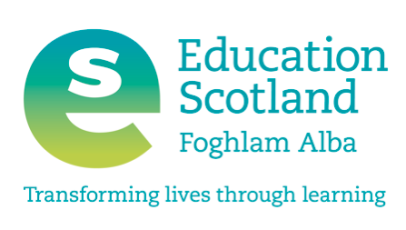 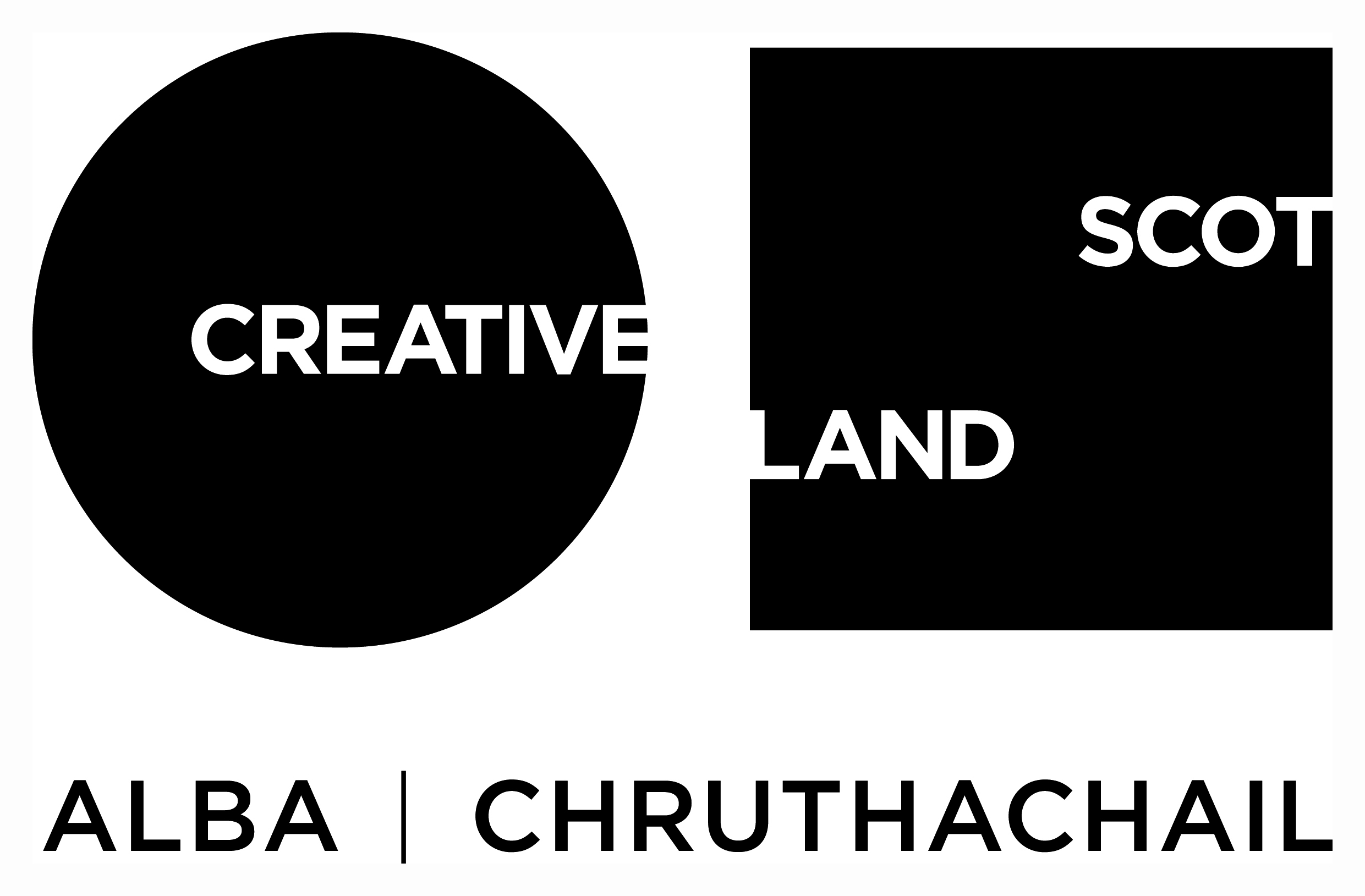 [Speaker Notes: Creativity is the hook to engage learners
 
Creativity is about good teaching and learning]
the one-stop shop for creative learning, teaching and partnerships
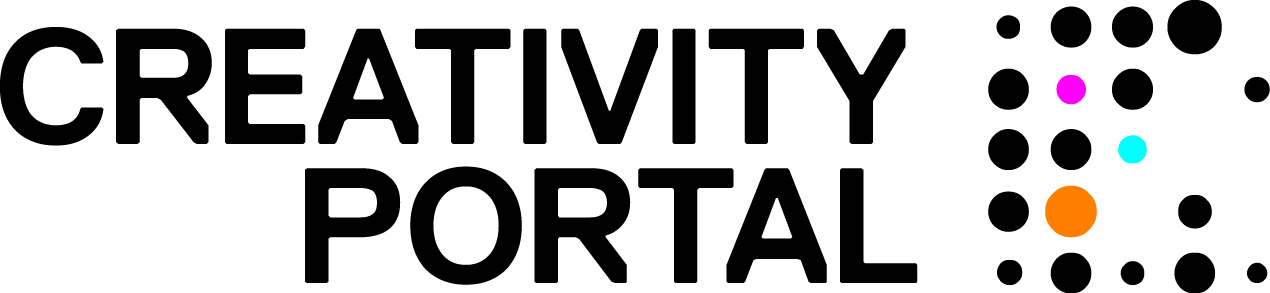 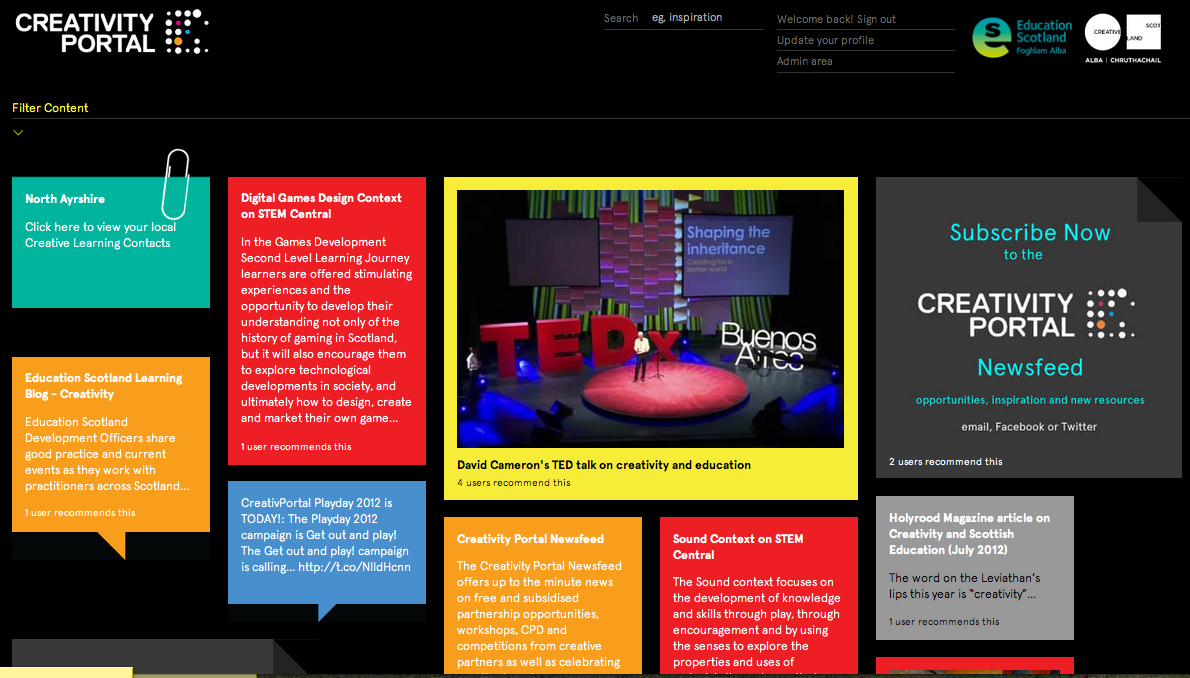 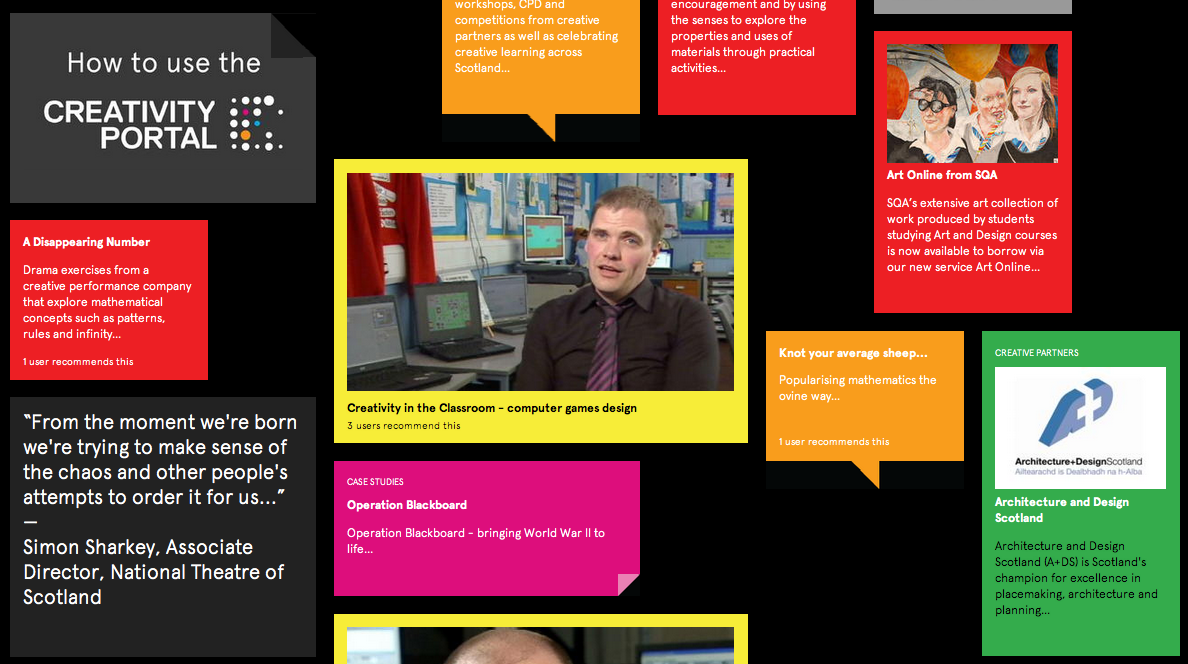 [Speaker Notes: The Creativity Portal deliberately floods you with resources and inspiration to allow you to work creatively and make connections with things you didn’t know you were looking for.]
What is creativity?
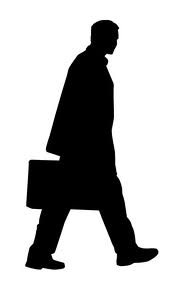 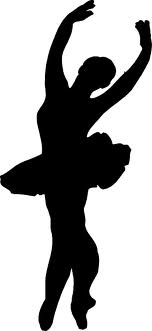 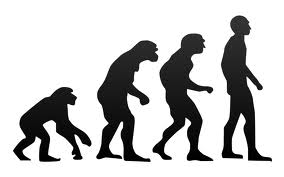 [Speaker Notes: There is a stereotype and an expectation that creativity is something you are born with. You’re just good at. Or not. That perhaps it’s genetic. Maybe it’s a new evolutionary leap, like leaving the rivers and growing legs. This worries me, because I like most of the people I meet and I don’t like the idea of them becoming extinct. You see creativity is a skill and needs taught, explored and practiced like any other.]
Eureka!
Archimedes
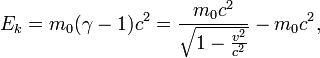 Albert Einstein
[Speaker Notes: If you’re tempted to see creativity as being a Eureka moment, take another look at how all scientists work.
Einstein made a similar discovery – and it’s nowhere near as instantaneous as Eureka.
The point is that Archimedes had been working on the problem for a long time. He had an open mind, a questioning mind, had spent time creating really great questions, and had already rejected other possible answers to the problem. What he did then was to let the idea float around in his head – to gestate.
And then the only piece of magic in the creative process happened. He relaxed. And his brain continued to allow all of those thoughts wander around until a few of them bumped into one another and became an entirely new thought.
They used to think there was a left brain and right brain element to creativity. It’s actually about the number of connections between the two hemispheres – it’s about making connections and working interdisciplinary. Sounds a lot like Curriculum for Excellence doesn’t it.

ALSO the Mozart story about how he wasn’t a genius but had amassed enough practice time by an early age that he was competent enough to compose on a par with those far older.]
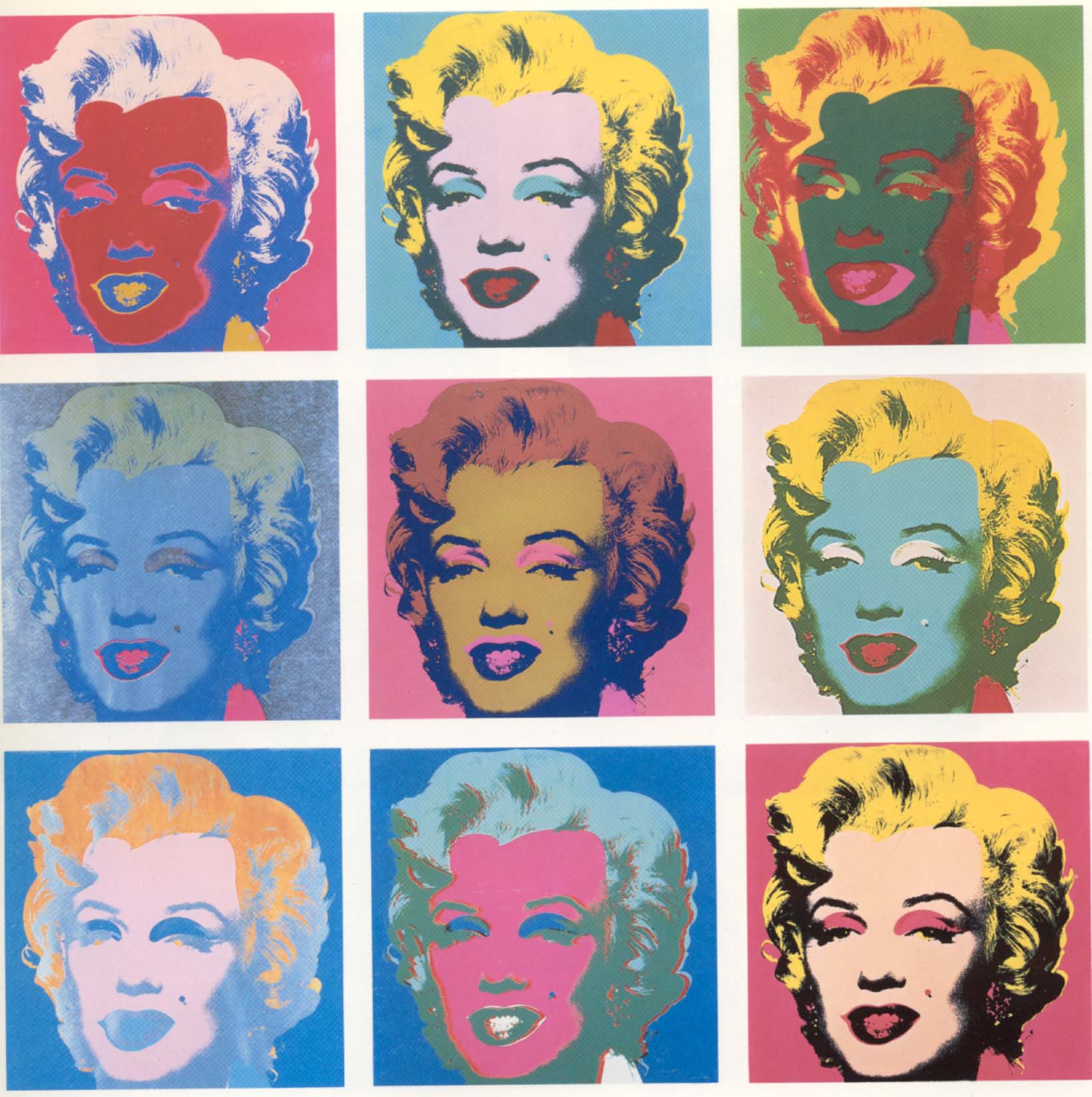 [Speaker Notes: Are the Expressive Arts and Creativity the same thing? 

Or, can you be creative in other areas of learning?
Are you always being creative when you’re involved in expressive arts activities?]
Scotland’s Creative Learning Plan
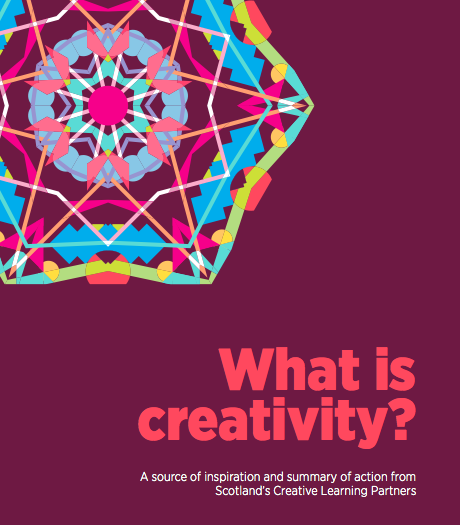 Share our vision for a more creative society

Build capacity and expertise of learning practitioners to support the development of creativity skills in learners

Develop a strategic approach to pathways for lifelong creative learning

Develop approaches to assessment of creativity, including certification
Scotland’s national Creative Learning Plan is supported by:
Cabinet Secretary for Education and Lifelong Learning
Cabinet Secretary for Culture, Europe and External Affairs
Minister for Learning, Science and Scotland’s Languages
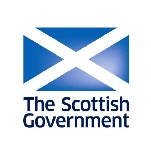 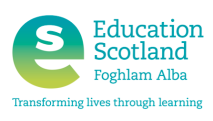 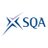 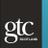 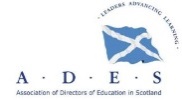 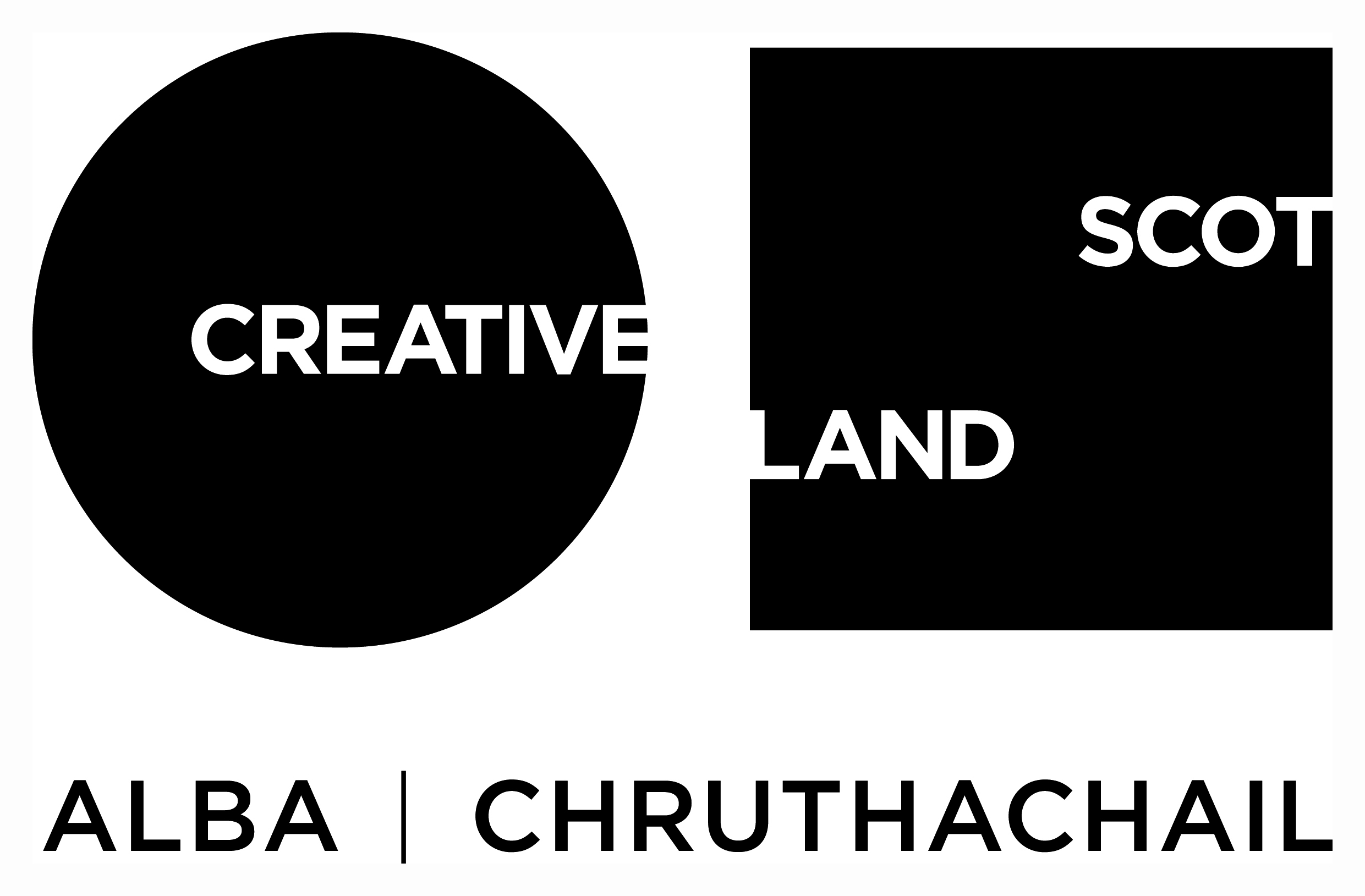 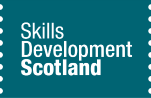 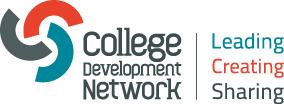 [Speaker Notes: Ambitious shared vision for a more creative society – S.Gov (3 ministers) & 7 partners]
Curriculum Impact Report
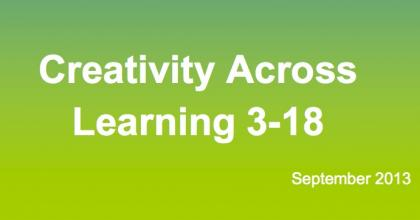 What is creativity? What are creativity skills?
Why are they so important?
Are they being developed in schools across Scotland?
[Speaker Notes: Creativity is a process which generates ideas that have value to the individual. It involves looking at familiar things with a fresh eye, examining problems with an open mind, making connections, learning from mistakes and using imagination to explore new possibilities
Project methodology
Literature search (e.g. Centre for real-World Learning research)
Discussion with external contacts
Framing of terms of reference
Field visits (approx 40 establishments)
Report drafting and launch]
Definitions and key messages
Creativity is a process which generates ideas that have value to the individual. It involves looking at familiar things with a fresh eye, examining problems with an open mind, making connections, learning from mistakes and using imagination to explore new possibilities.
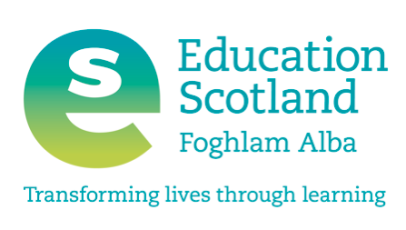 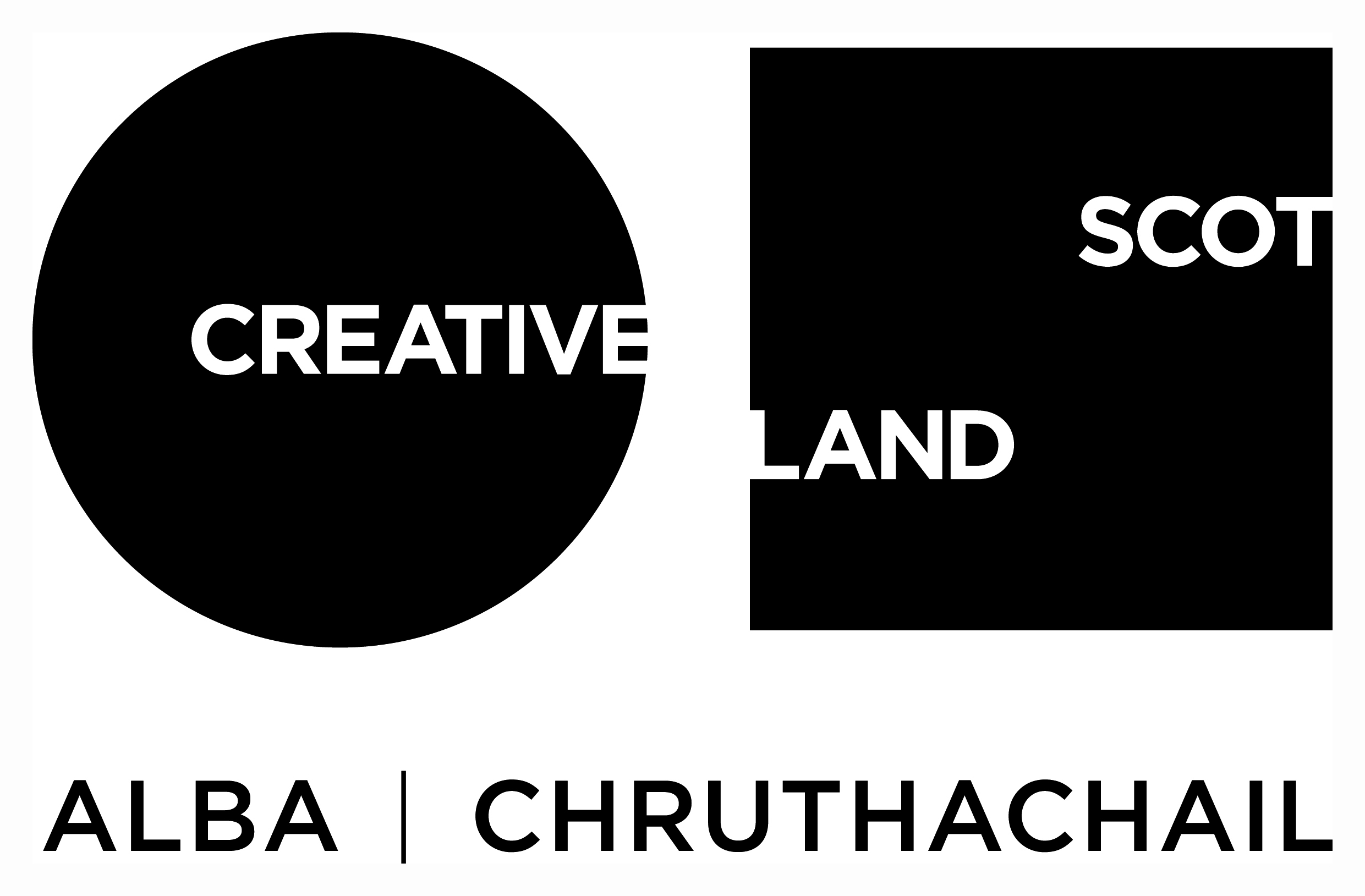 Creativity Skills
The Responsibility of All
Curiosity  	 Open-mindedness     Imagination     Problem Solving 


Creative individuals are confident in their right and ability to influence change
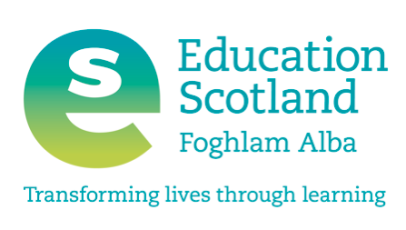 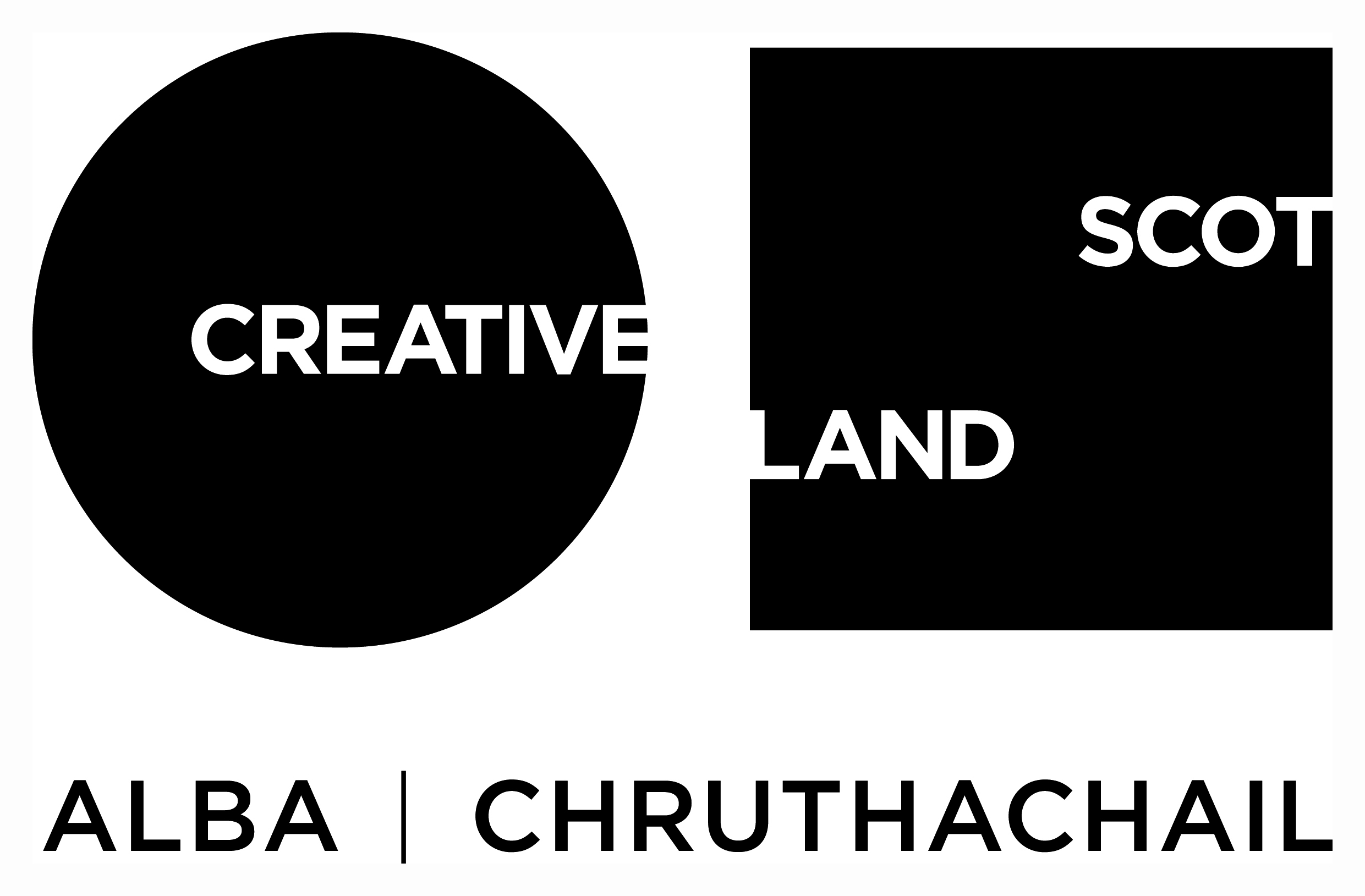 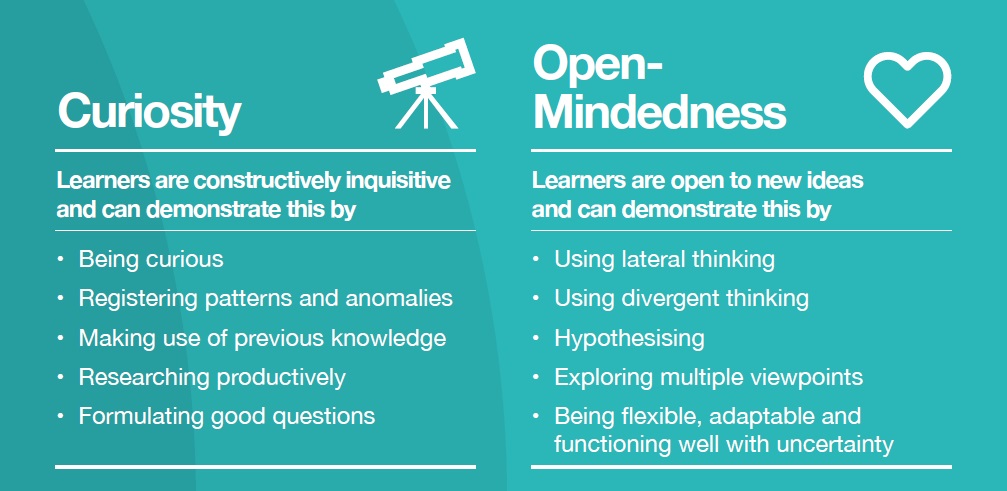 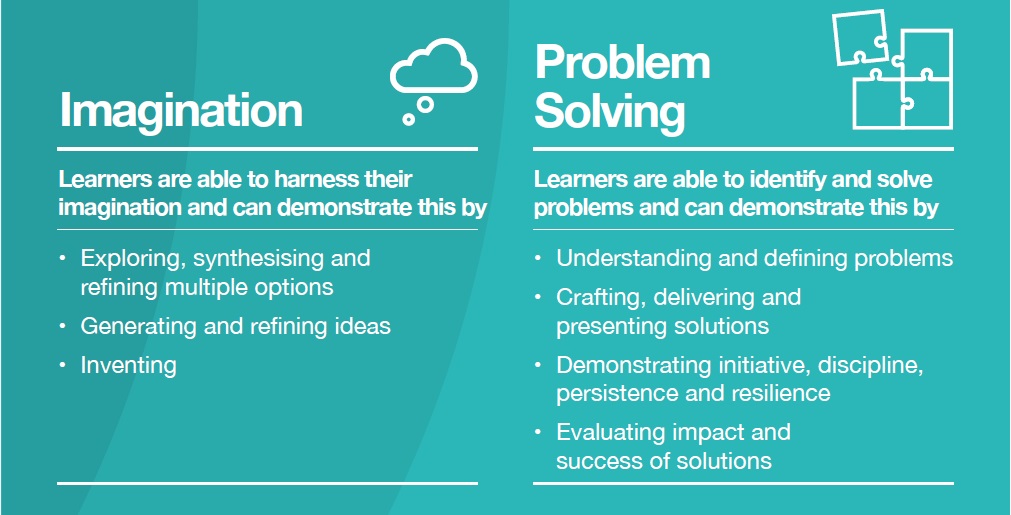 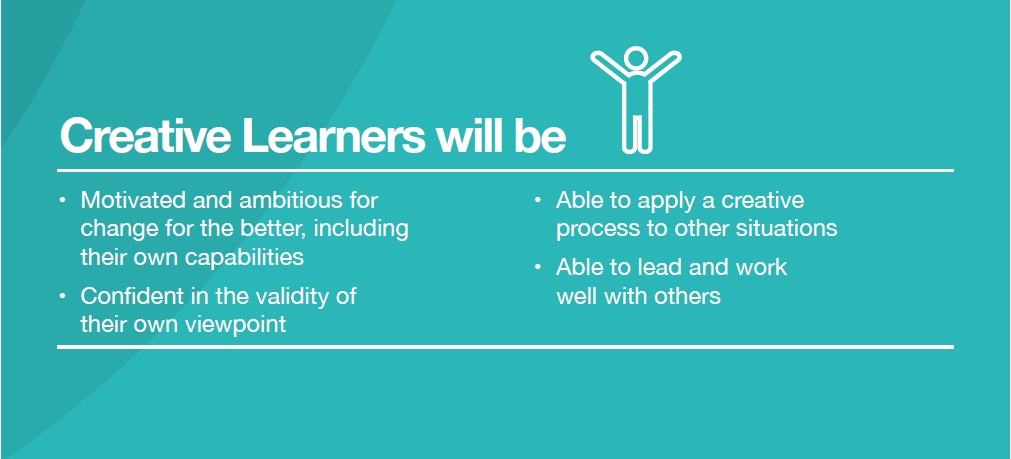 Creativity Skills
Being curious

Registering patterns and anomalies

Drawing on previous knowledge

Researching productively

Formulating good questions

Defining problems

Exploring multiple viewpoints

Functioning with uncertainty

Lateral thinking
Hypothesising

Synthesising and refining multiple options and viewpoints

Inventing

Crafting, delivering and presenting solutions

Applying discipline and resilience

Evaluating impact and success of solutions

Identifying next steps in refinement or development process
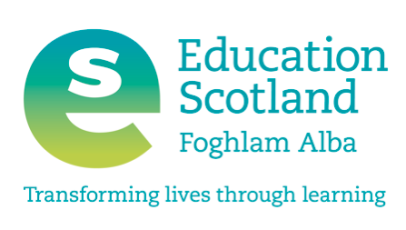 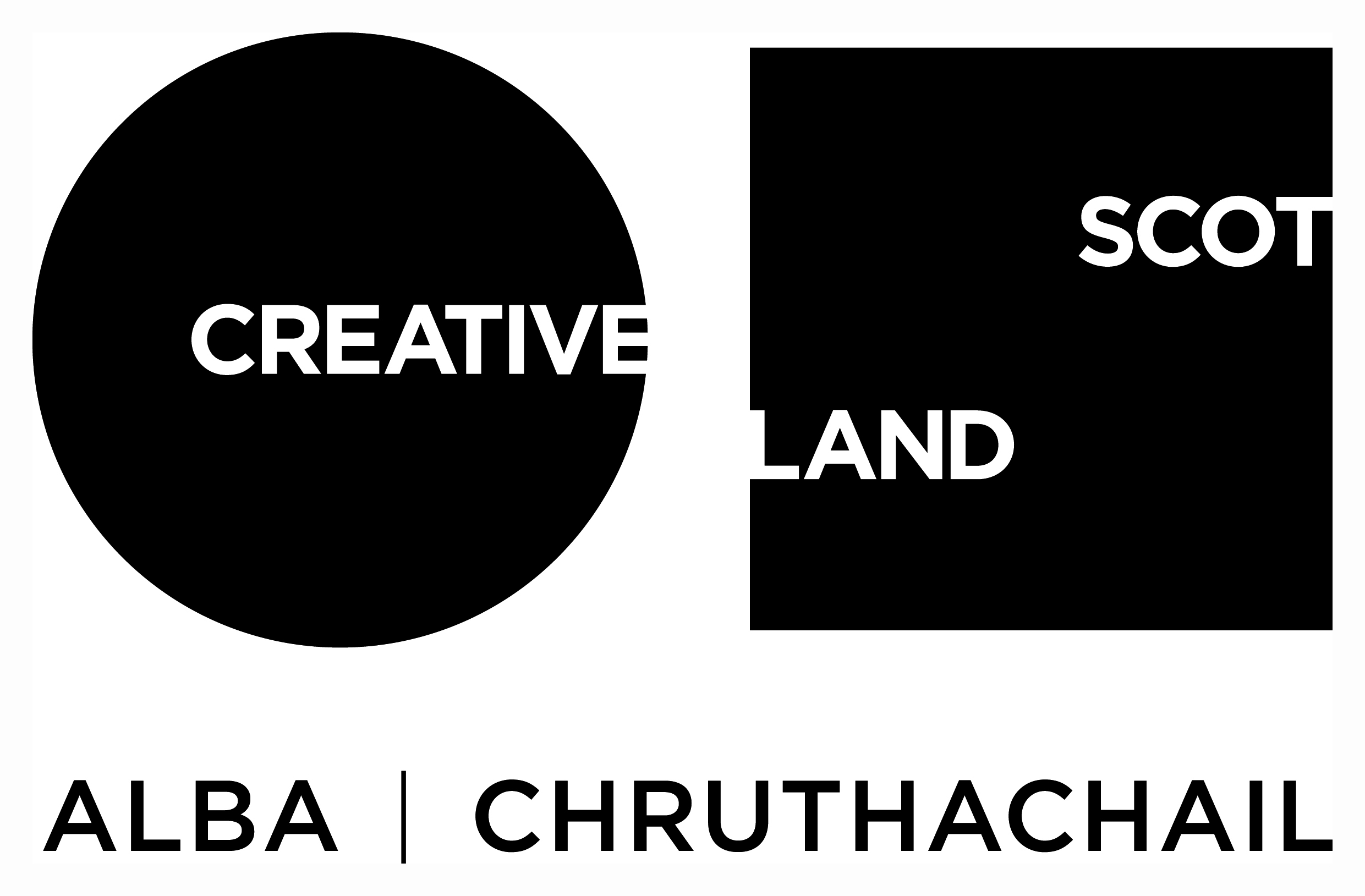 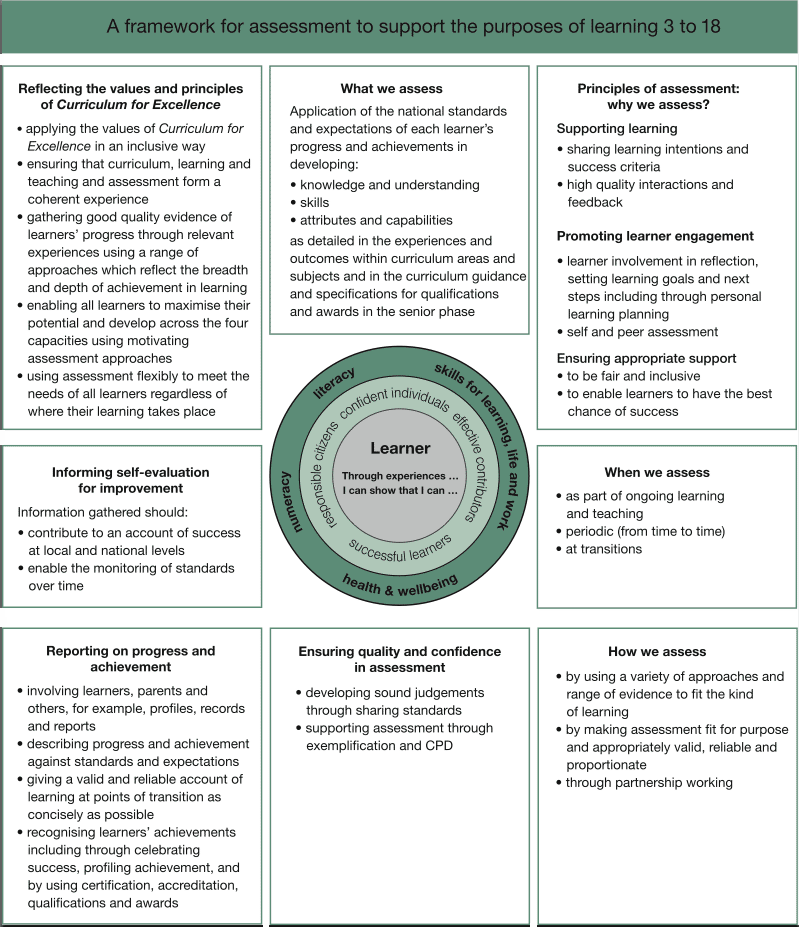 Building the Curriculum 4
Bloom’s and Maslow’s
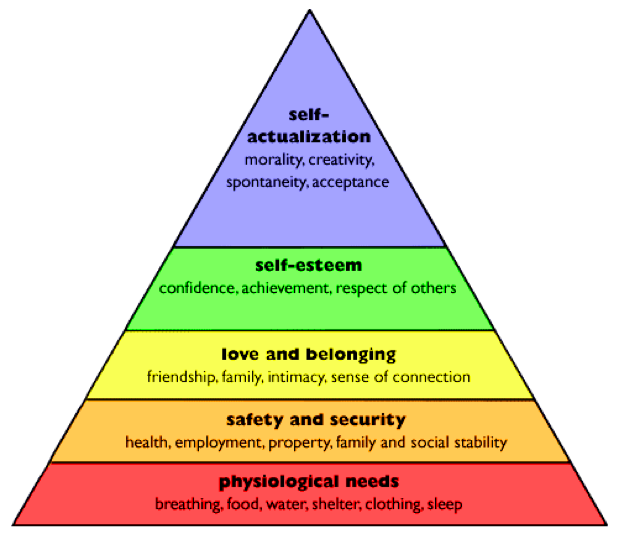 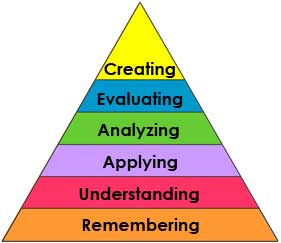 Definitions and key messages
Creative Learning:      Learners are using their creativity skills 

Creative Teaching:      Learning providers are using their creativity skills

Creative Change:        Using creativity skills for planning and improvement
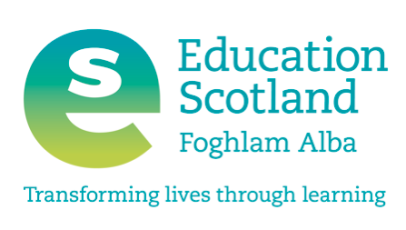 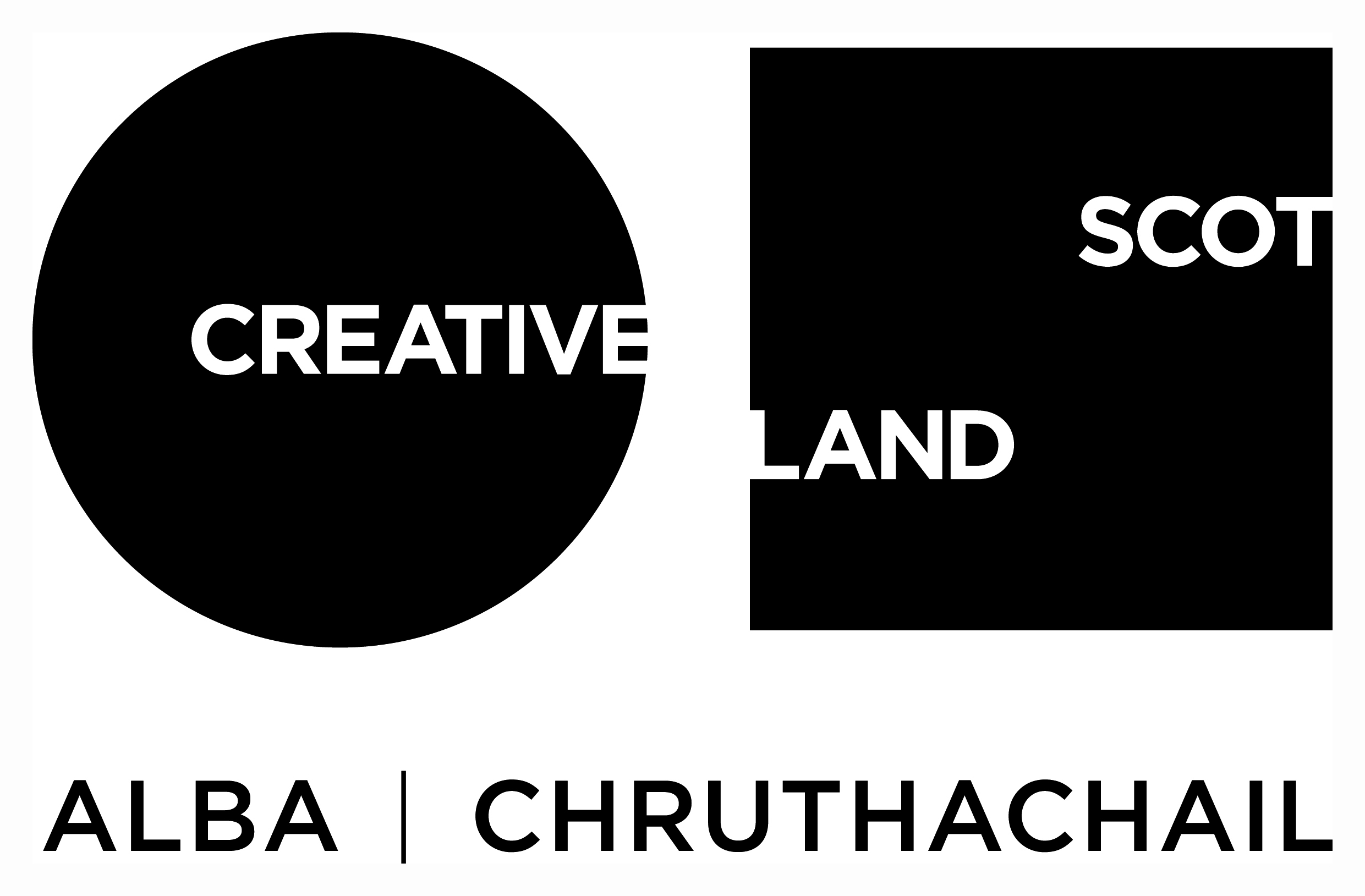 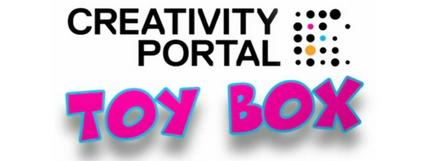 [Speaker Notes: Now we’re going to explore some creativity skills using two creativity toybox exercises from the Creativity Portal – you can Filter for Creativity Toybox to see them all in one place.

The What If? Question is a vital tool in starting the creative process.
Most of them develop divergent thinking – coming up with multiple solutions to a problem can be more valuable than coming up with the one correct answer in developing learners’ skills
Many of them develop convergent thinking – making connections.
They all require analysing, filtering and applying prior knowledge.
They are all able to be run in the classroom with no additional space with any size of group and can last as short or long a time as you wish.]
What if... we had 7 fingers and 3 legs?
What do a mouse and a refrigerator have in common?
“ Success in love involves… wisdom, intelligence and creativity. Creativity is needed because relationships and the circumstances in which they unfold change over time. Couples who cannot be flexible in adapting to those circumstances, and to the changes that inevitably happen because of the trajectories of the various components of love are different over time, are more likely to be in failing relationships.”

Robert J. Sternberg
Professor of Psychology and Provost
Oklahoma State University
Do schools kill creativity?

Sir Ken Robinson
Noise Box
Number Sequence
Bureaucracy
Standardisation
Exams
[Speaker Notes: Ken robinson says schools are killing creativity... Surely that means that we, the practitioners, have already had our creativity killed?

I would recommend watching the RSA animation of Sir Ken’s TED talk. It’s on the Creativity Portal.]
Scotland’s Creative Schools Award

The three finalists
what does a creative school do?
[Speaker Notes: Around 15% of the finalists in this year’s Education Awards were from the Special Schools Sector.
Are people (are schools) only creative when they NEED to be?]
Dalry Primary School (Edinburgh)

Most Multi-cultural school in Edinburgh
Language and visuals
Every child is a published author
Parental engagement
Arts Hub
Sand
Thorntree Primary School (Glasgow)

Area of deprivation
Traveller children
Vast range of activities
Assemblies!?
Breakfast Club rules
Jobs for all
‘Up for it-ness’
Drummond Community High School (Edinburgh)

National galleries of Scotland project – Ways of Seeing
Sighted and visually impaired students
Guided tour and workshop for younger visually impaired learners
Collaborative learning by educators, learners and audience
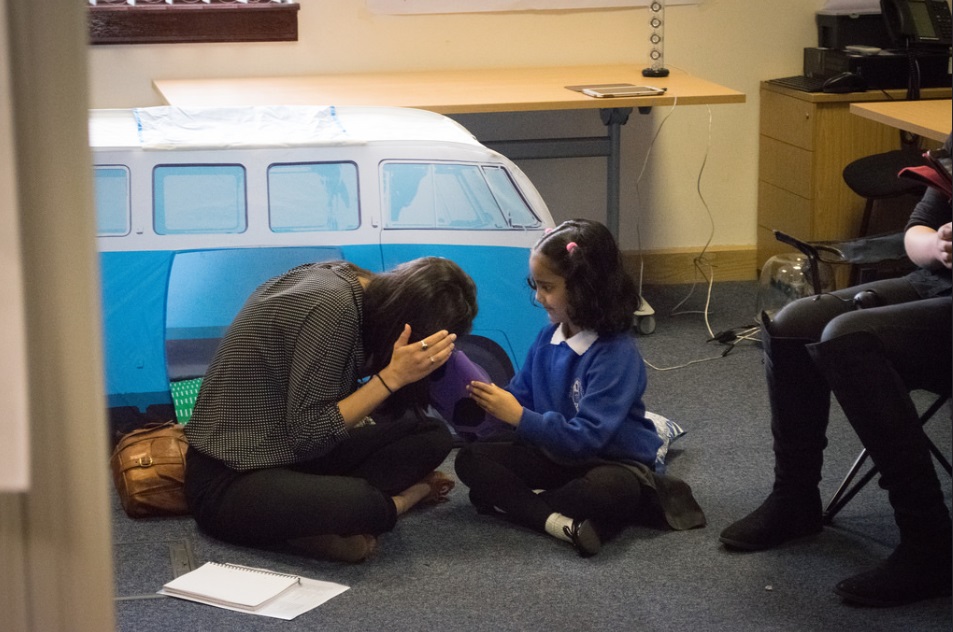 “[The Head Teacher] has a very clear vision about where he wants the school to go and is very creative in his approach. Working with him is like working with an artist - capturing ideas, being realistic about how to make it happen, working with the staff to get them inspired and trying to make projects happen practically - setting up templates, check lists and funding application outlines.”
Creative Catalyst
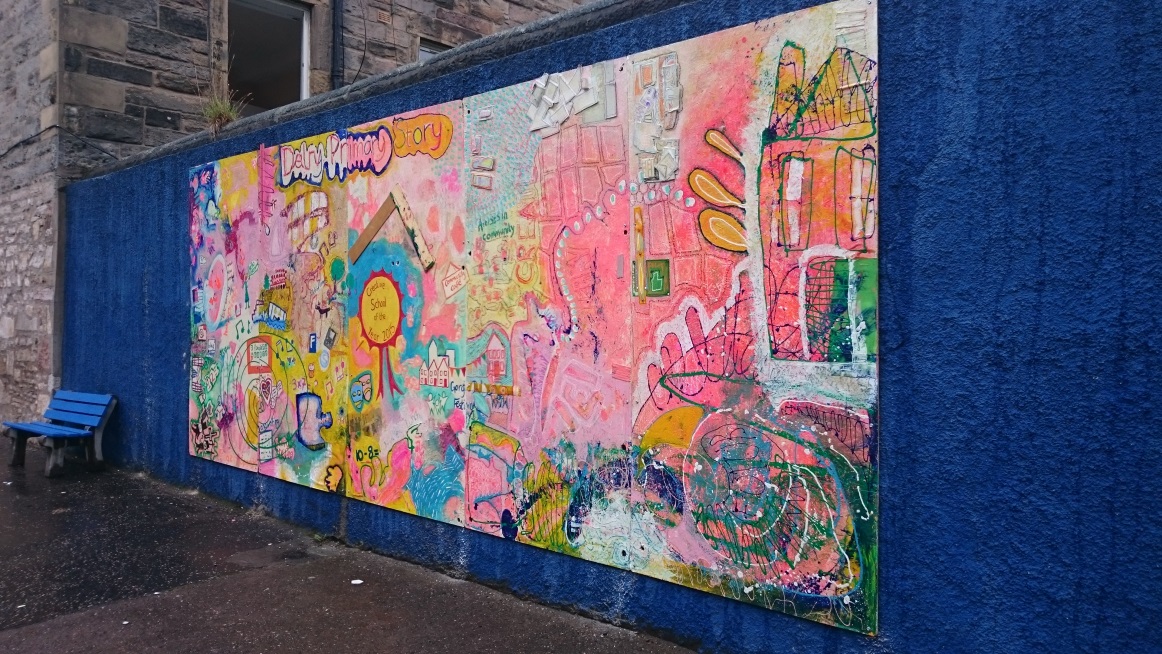 We now have ideas of trying to turn the school into a Fringe space, creating a tree house internally, a beach and other messy areas that can be used by performers and left for the children to explore and play with.

Educator
https://vimeo.com/123181899
http://www.ripplearts.co.uk/dalry-primary---a-creative-hub.html
Continuous Improvement
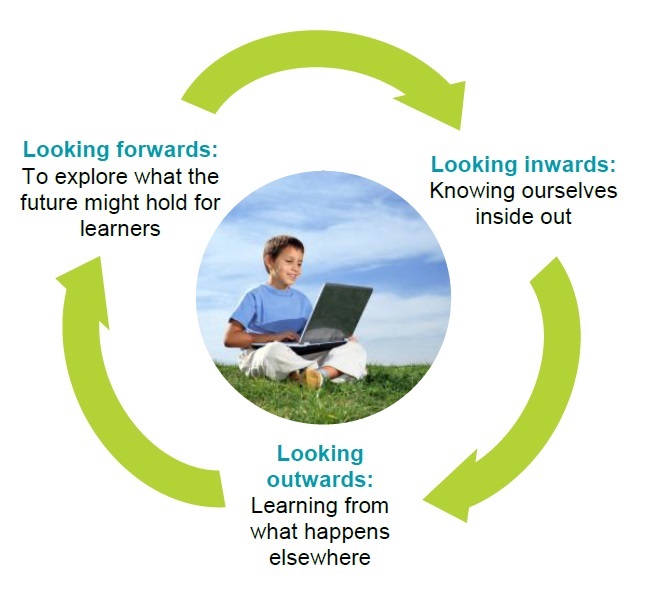 Looking inwards:
to evaluate performance at every level and use the information gathered to decide on what needs to be done to improve.


Looking outwards:
to learn from research, others and best practice and use this to facilitate innovation and creativity and inform improvement actions.


Looking forwards:
to explore what the future might bring and use this information to anticipate what change is required to ensure the education system is responsive to the future needs of all learners.
[Speaker Notes: Education Scotland’s Cultural Cycle of Improvement which is at the core of its Strategic Objective 3 – Building the capacity of education providers to improve their performance continuously.]
Inquisitive
Open minded
Reflective and enquiring
Efficiency and pace
Questions:

Are you only looking at what you can see? 

Where have you drawn your comparisons from?

When did you last change the methodology used?
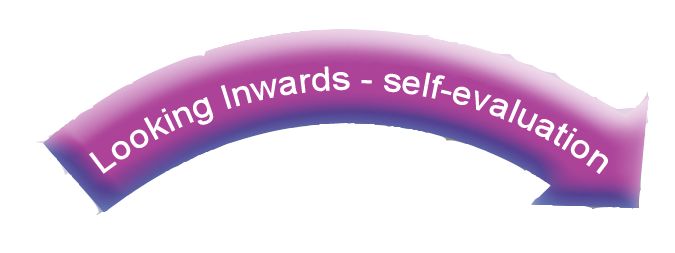 [Speaker Notes: The whole process of improvement is a creative process. When looking Inwards it is vital that we are curious and not just collecting evidence that is traditionally used.]
Questions:

Are you already looking backwards?

Do you anticipate the future when drawing up your plan?

What will influence what you do now?

How far ranging are your sources of information?
Able to harness imagination
research, drive and endeavour
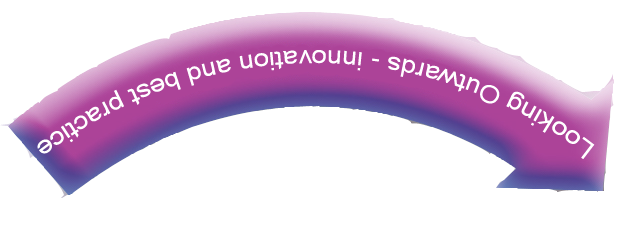 [Speaker Notes: When looking Outwards we need to be open minded about what is relevant. The most creative countries are the war-torn nations in Africa for example right now for example – not the likes of the USA or Japan.]
Able to identify and solve problems
Use effective models for change
Confident in the right and ability to influence change
Prepared to change course mid-way
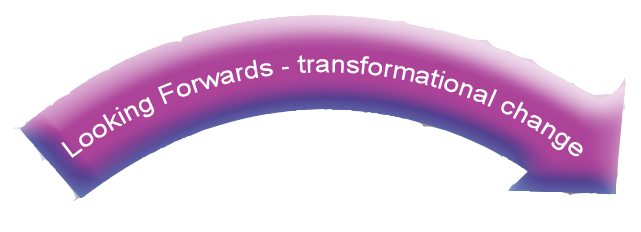 Questions:

Are you changing paradigms or just the bits that want to be changed?

How imaginative and open minded are you?

How confident are you in making clear and justifying the rationale for change?
[Speaker Notes: Looking forwards requires a deep level of imagination as we fit what little we can know about the future around our current context and visualise the future. We need to be comfortable holding multiple possibilities in our heads at the one time.]
Creative Change Pilot ProjectMotivated MathematiciansForfar Academy and Dundee Contemporary ArtsAnxious LearnersBoclair Academy and Patrick Boxall, Create and Connect Learning/Clare Mills, Graphic FacilitatorA ‘Can Do’ School EthosKings Park Secondary and Scott Sherwood, Live Think Design/Clare Mills, Graphic FacilitatorUnderstanding Dyscalculia/Teaching FractionsEast Dunbartonshire Education Support Team/Oxgang Primary and NYCOSIncreasing Pupil and Parent VoiceKnightswood Secondary School and Scott Sherwood/Clare Mills, Graphic FacilitatorBreaking the Cycle of Parental DisengagementWyndford Nursery and Paul Gorman, Hidden GiantsBully-proofing the SchoolWesterton Primary and Scott Sherwood, Live Think Design/Clare Mills, Graphic FacilitatorBuilding a Sustainable Creative Hub Dalry Primary School and Susan Hay, Ripple Arts/Clare Mills, Graphic Facilitator
Creative Change Pilot Project - Final ReportSeptember 2015
Creative Change Pilot Project
Our Theory of Change
Creative Catalysts model creative thinking and behaviours
Resources /
Inputs
Activities
Outputs
Outcomes
Impact
Creative Change – Bully-proofing the School
Westerton Primary and Scott Sherwood, Live Think Design/Clare Mills, Graphic Facilitator
Priorities
Initial challenge revised – bully-proofing was the manifestation of lack of cohesion across the school
Situation
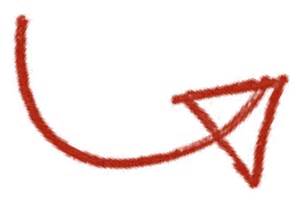 Conversations
Long Term
Short Term
Medium Term
1 to 1 coaching
Increased leadership capacity in Head Teacher
Identify educators with a challenge they are stuck on
Renewed passion for the challenge
New questions
New ways of looking at the challenge
Priorities diamond
Increased empathy across the staff
Practical changes and improvement
CPD, staff meetings, workshops
Whole staff community Creative Conversation Tool storytelling sessions with teachers, dinner ladies, admin staff
Sustainable and increased empowerment of staff
New model for the staff’s working time agreement
Challenged Assumptions
Next Steps
Educators and Creative Catalysts collaborate
Match educators with a Creative Catalyst
Innovative and unpredicted activities
Improved nurturing environment for learners and staff
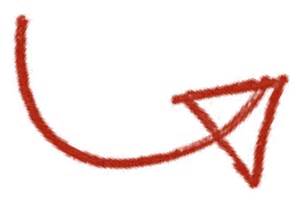 Cultural Change
More flexible systems
More creative establishments
More resilient staff
More empowered staff
Develop creative educators
More curious
More open-minded
More imaginative
Better problem-solvers
For  children – We would like to work on ‘bully-proofing’ our school in a focused and motivating way.  At assemblies we have discussed being a ‘communicating’ school and we would like to work with others in bringing this to life in a way which is truly meaningful for our learners. Staff – Successful
implementation of our work would be reliant on changes in culture
and practice. Our staff will need guidance and support to facilitate
them in working together to help address this challenge.
Group exploration session on visions and values
Structured approaches
Improved learner journeys through school life
Meetings between trade unions and teachers
Increased engagement by staff
Increased understanding of diverse staff needs
Sustainable improved and cohesive learner experience
Inputs with Learners
Available dates of the school and those remaining with the catalysts failed to match within the original timescale of the project.
!
The project challenged the assumption that a single catalyst would cover the needs of the challenge and that bullying was a stand-alone issue that could be tackled in isolation.
The long term impact of the project on the delivery of teacher aspirations and pupil engagement needs to be monitored and reported on.
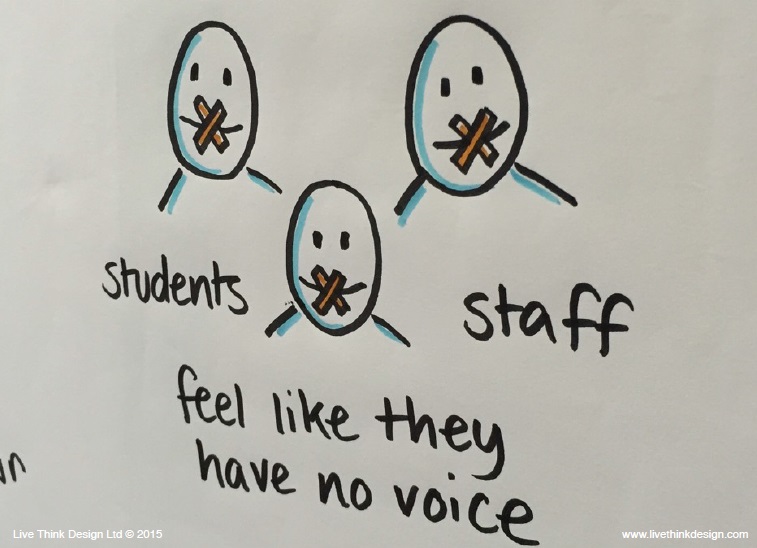 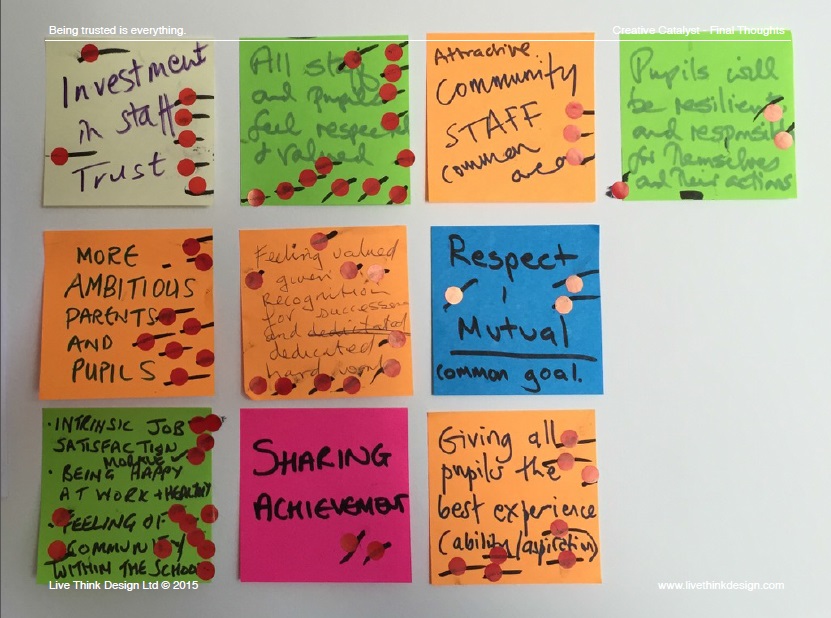 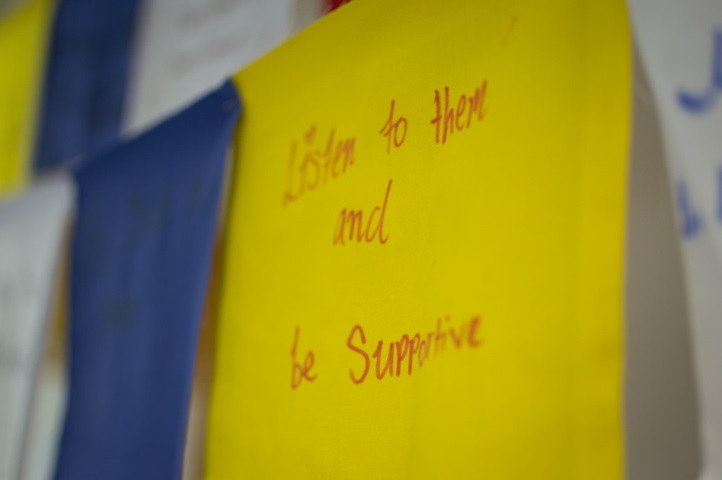 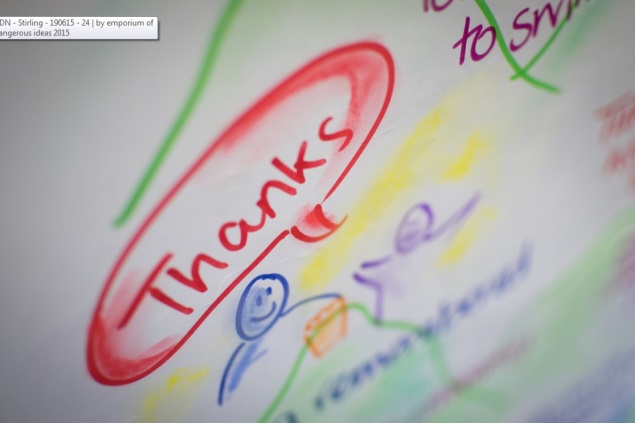 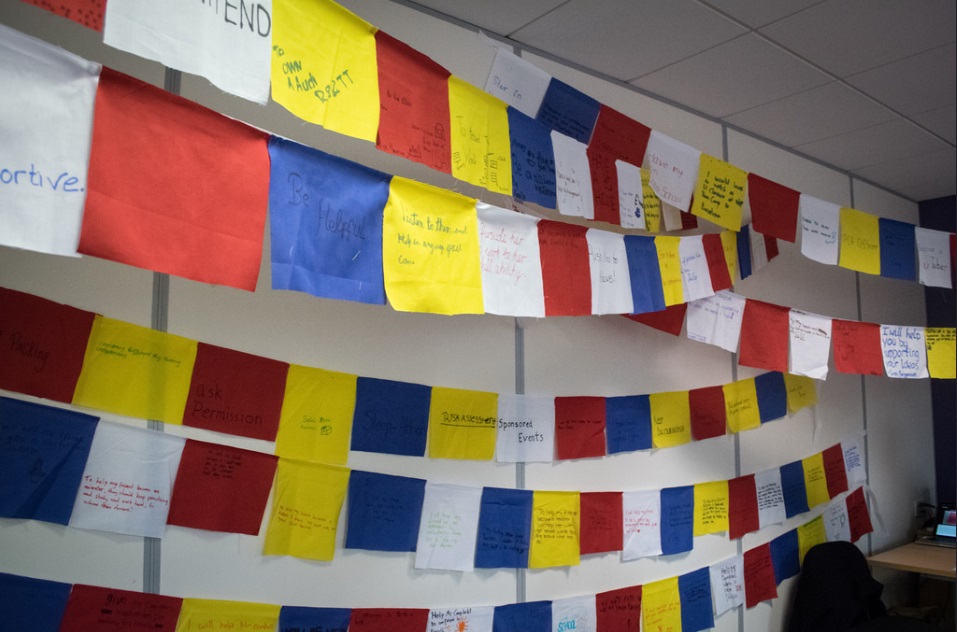 I Creative Catalyst
“You do need to make yourself vulnerable and be prepared to swap roles. [A] very bonding experience for a tutor class. I think the class gets more out of it if you tell your true dreams!!! So worth the risk…”
Educator
“V powerful. Excellent participation. [Pupils are] lovin it! They are helping me with my own creative change!!!!”
Educator
“One teacher used the Creative Conversation tool for creative writing without any prompting from the catalysts. I believe this shows the desire to be creative in us all, however we can’t start with a blank canvas we must have parameters or we get paralysed by choice.”
Creative Catalyst
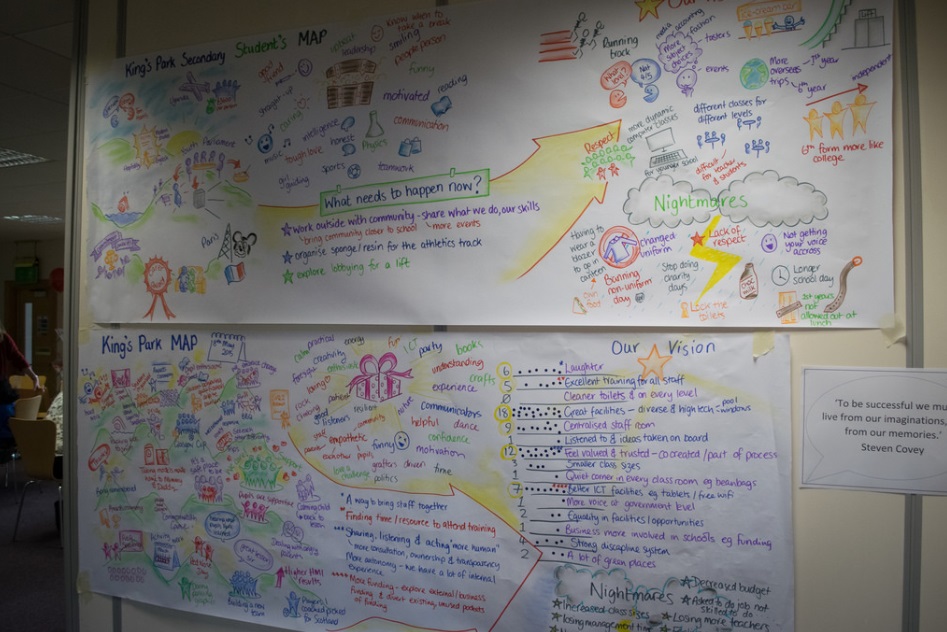 “We used graphic facilitation to develop maps of the teachers’ proudest moments, gifts and skills, aspirational visions and nightmare visions. These were condensed into a mini-plan for improvement.”
Creative Catalyst
The 5 Whys
Why should we challenge prejudice based bullying?
Flip the Meaning
What if the aim of today was to support prejudice based bullying?
Polarise
What is the worst thing we could do?
What if?
The sole purpose of education was to end prejudice?
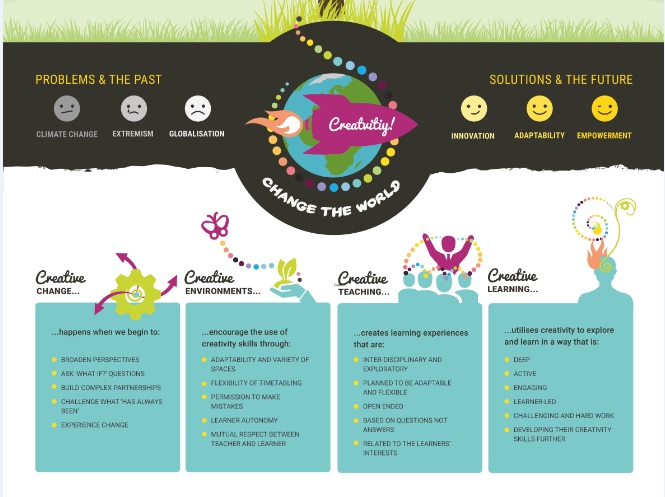 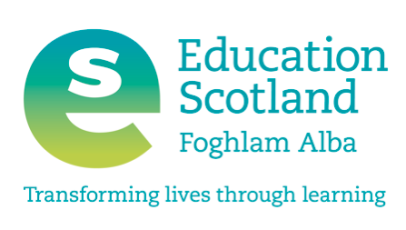 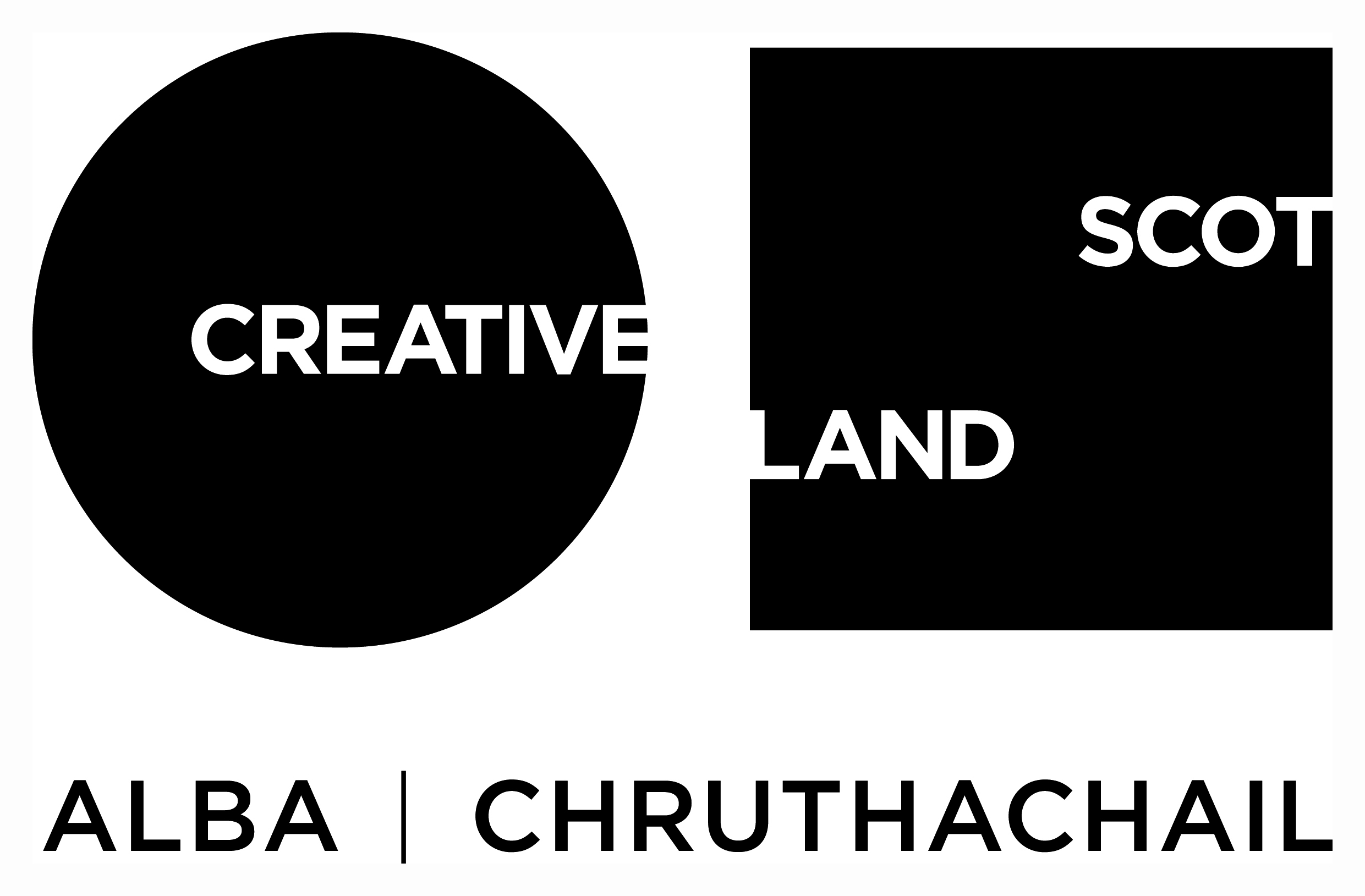 3 Key messages
Developing creativity skills can undermine prejudice at a fundamental level
 
Developing creativity skills is a responsibility for all and identified by inspectors

By using creative approaches the solutions to prejudice based bullying can be unexpected
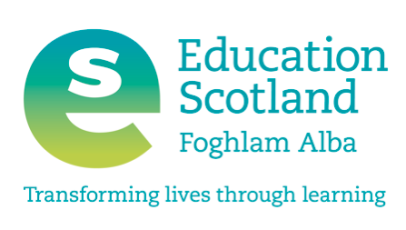 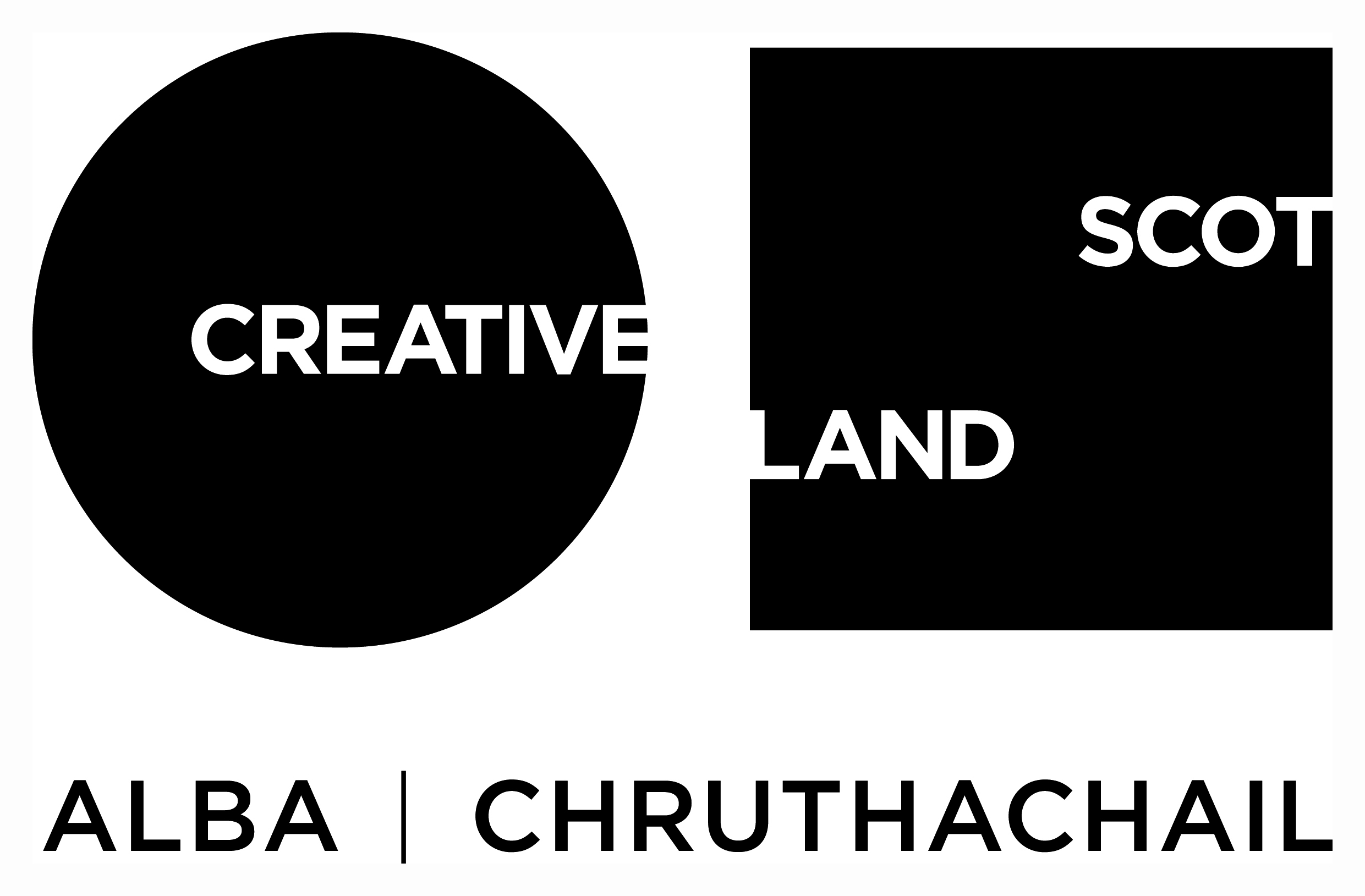 Stephen Bullock, Development Officer, Creativity
Education Scotland

stephen.bullock@educationscotland.gsi.gov.uk
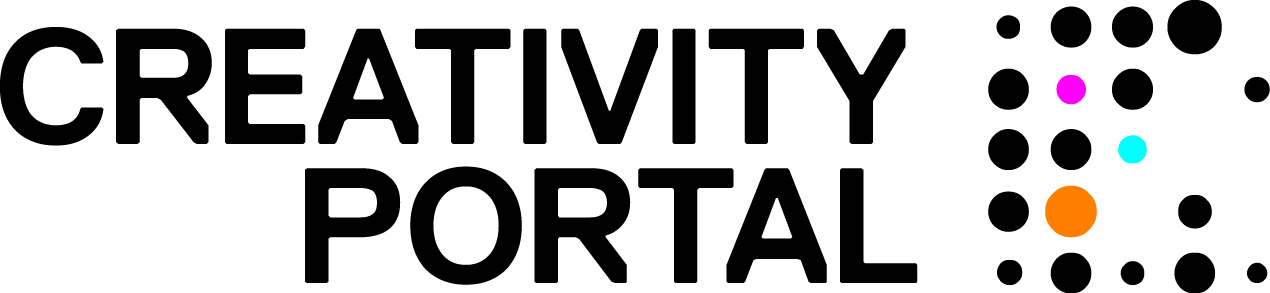 www.creativityportal.org.uk
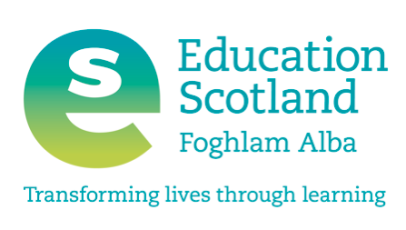 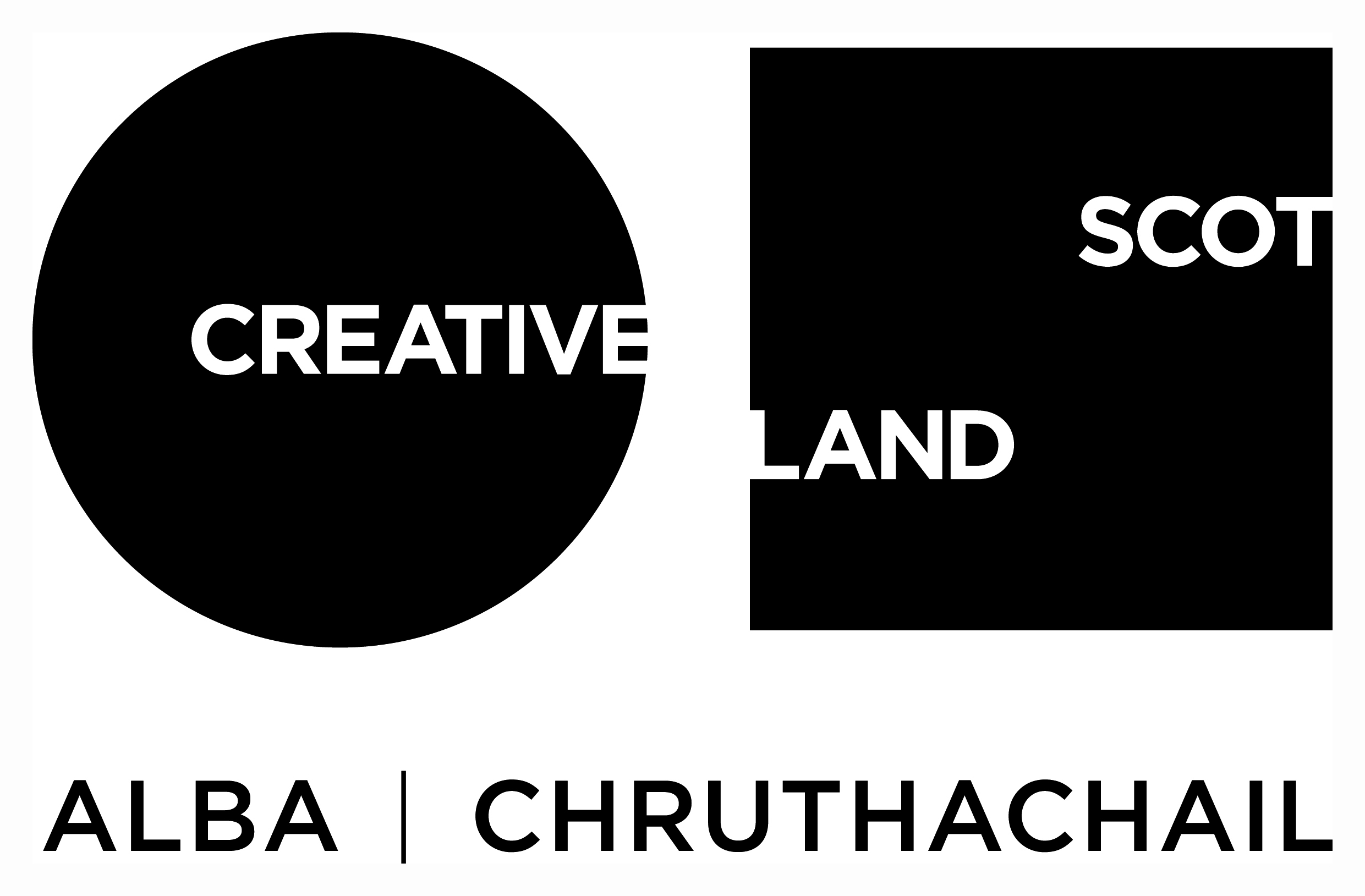